АНАЛІЗ ПРОЦЕСІВ ІНТЕГРАЦІЇ УКРАЇНИ У СВІТОВИЙ ПРОСТІР
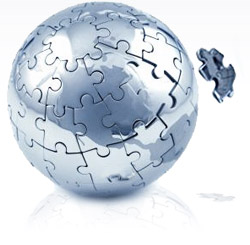 Постановка проблеми та актуальність дослідження
У сучасних соціально-політичних умовах важливого значення набуває питання інтеграції України у світовий простір, а також посилення політичних та економічних позицій країни на міжнародній арені.
Актуальність дослідження цієї теми зумовлена необхідністю більш детально розглянути потенційні можливості та перспективи інтеграції  України, проаналізувати головні недоліки і несприятливі фактори.
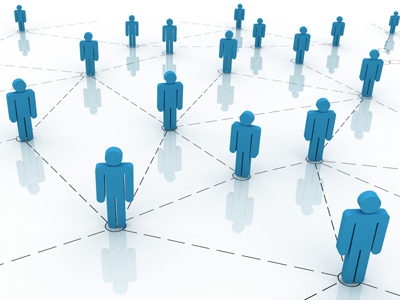 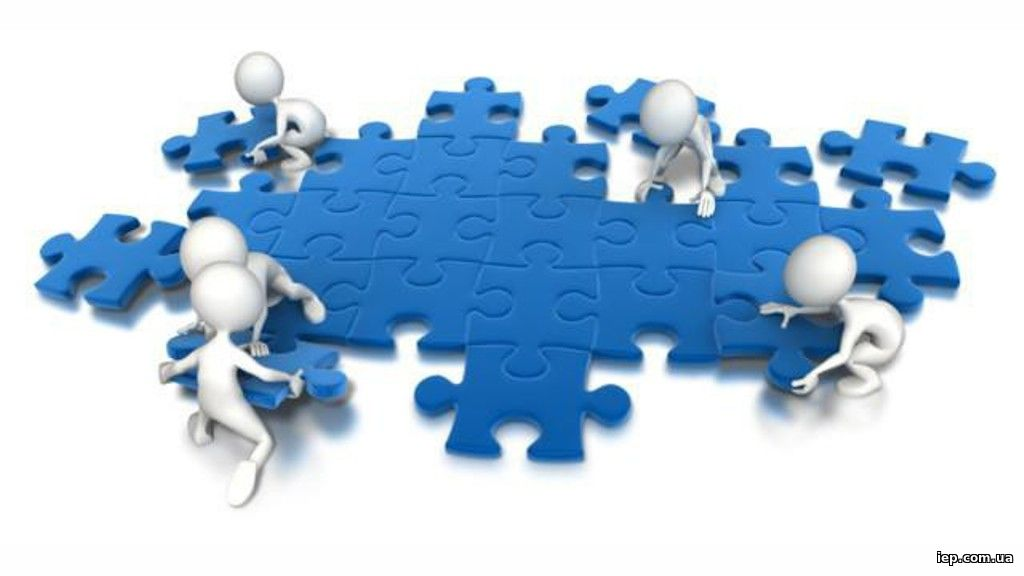 Мета статті
Комплексний аналіз всіх аспектів, пов’язаних з процесами інтеграції України у світовий простір,  а також визначення на основі цього ґрунтовного розгляду перспектив і пріоритетів України у міжнародній сфері.
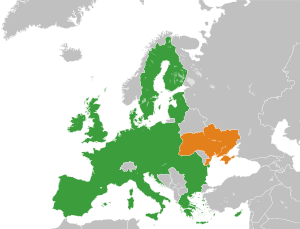 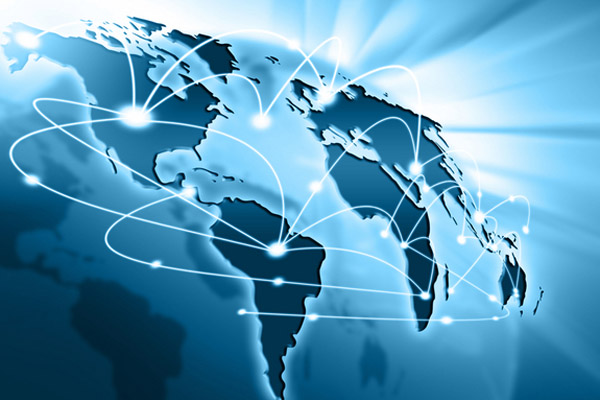 SWOT-АНАЛІЗ
Для оцінки процесів інтегрування України у світовий простір було використано метод SWOT-аналізу, за допомогою якого виявлено сильні та слабкі сторони інтеграційного розвитку, а також можливості і загрози, які, безумовно, будуть супроводжувати цей процес.
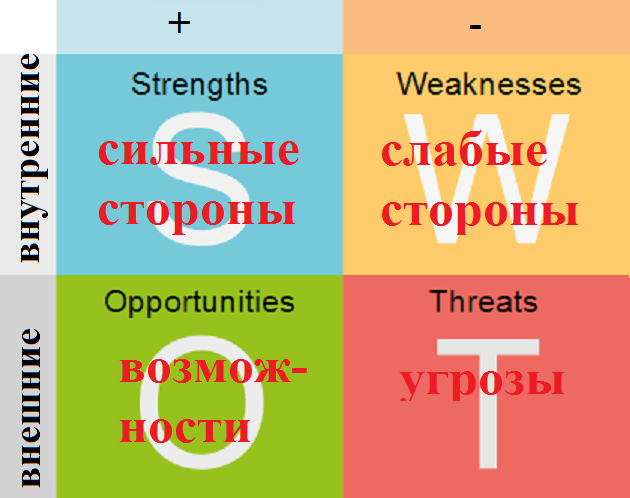 Сьогодні процеси міжнародної інтеграції є домінуючими в розвитку світового співробітництва. 
Жодна країна світу не може залишатись осторонь міжнародної інтеграції, яка виступає рушійною силою для раціонального використання матеріальних та людських ресурсів на всіх рівнях господарства.
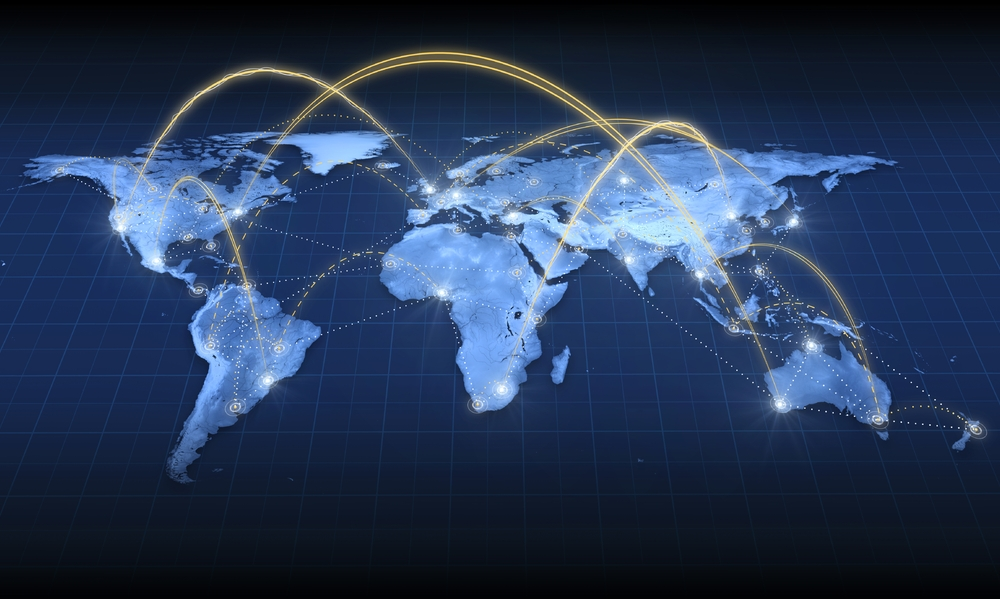 Така неможливість ізоляції від всеохоплюючої та динамічної інтеграції впливає на Україну, яка на даний момент знаходиться на початковому рівні інтеграції до міжнародних структур.
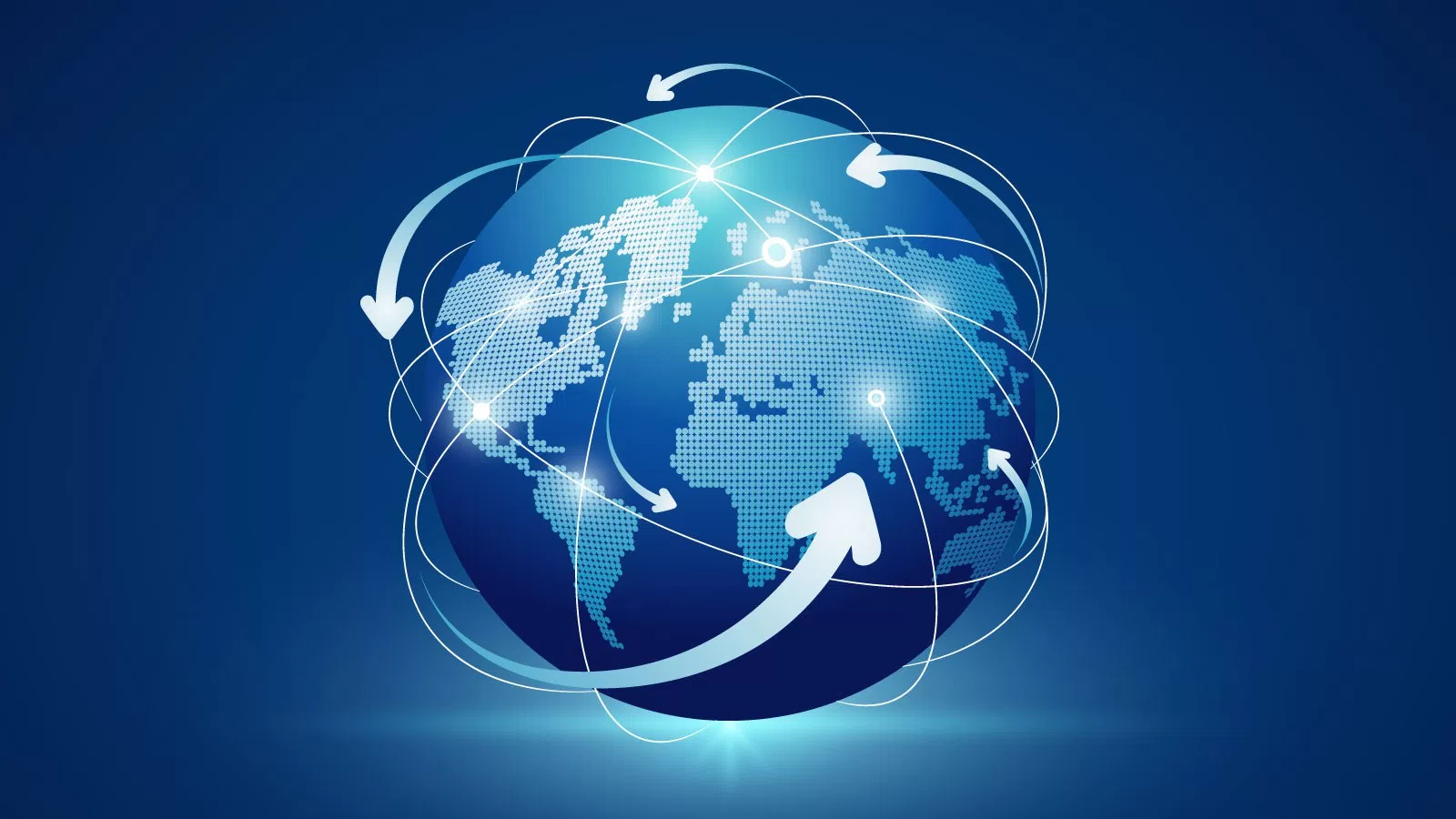 уКРАЇНА
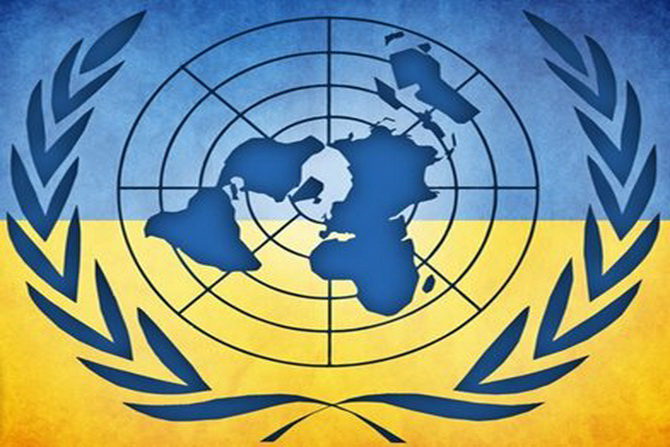 У1945р. була однією з країн-засновниць ООН, брала активну участь у роботі міжнародної організації і дотепер має рівні з іншими членами права 

Неодноразово обиралася непостійним учасником Ради Безпеки

Активно залучається до діяльності Економічної і Соціальної Ради – головного органу з координації економічних процесів в ООН
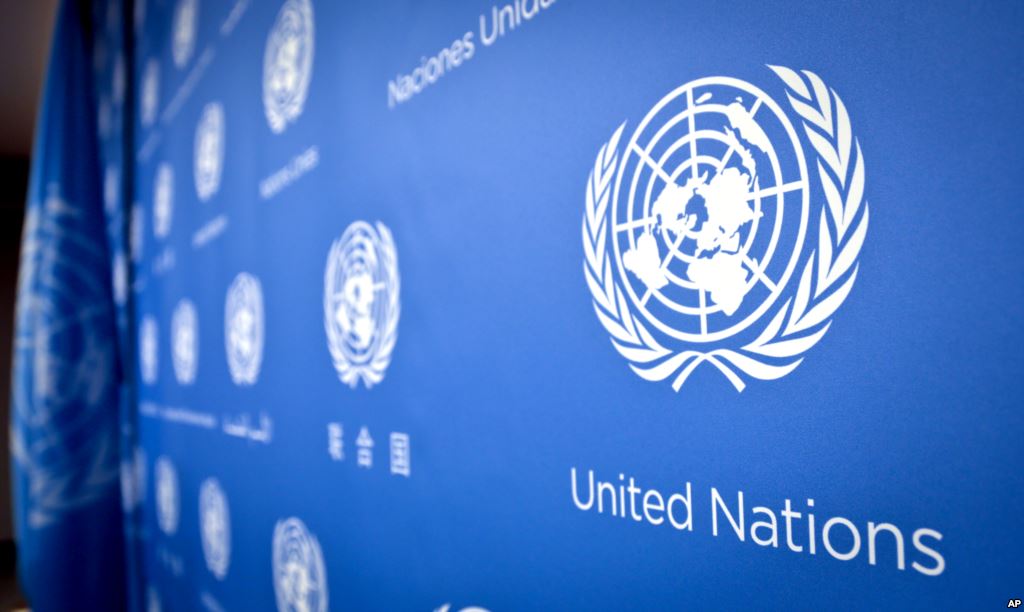 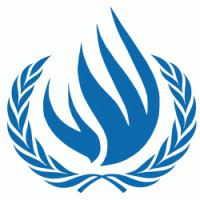 Досягнуті етапи інтеграції україни
З 1992р. Україна є учасником  відомств Світового банку, а саме Міжнародної фінансової корпорації, Міжнародного банку реконструкції і розвитку та Міжнародної асоціації розвитку
З 2008 року Україна набула повноправного членства в Світовій організації торгівлі (СОТ)
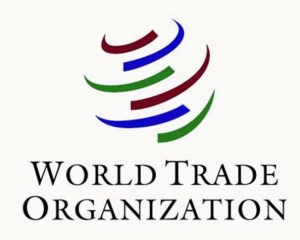 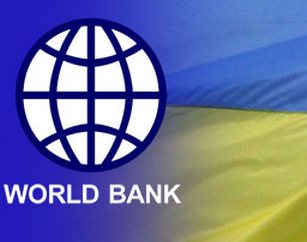 Головна мета україни – вступ до єс і нато
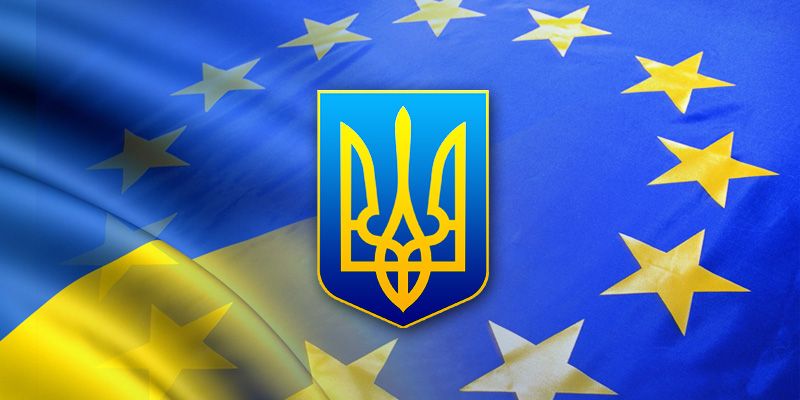 Програмні угоди щодо багатостороннього співробітництва україни з ЄС:
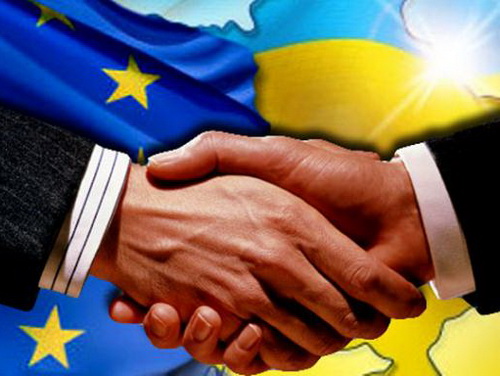 Програмні угоди щодо  співробітництва україни та НАТО
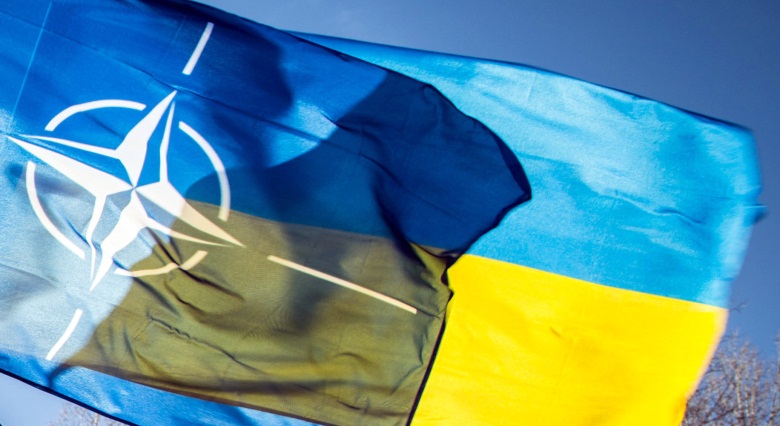 для успішної консолідації зі світовим простором Україна має:
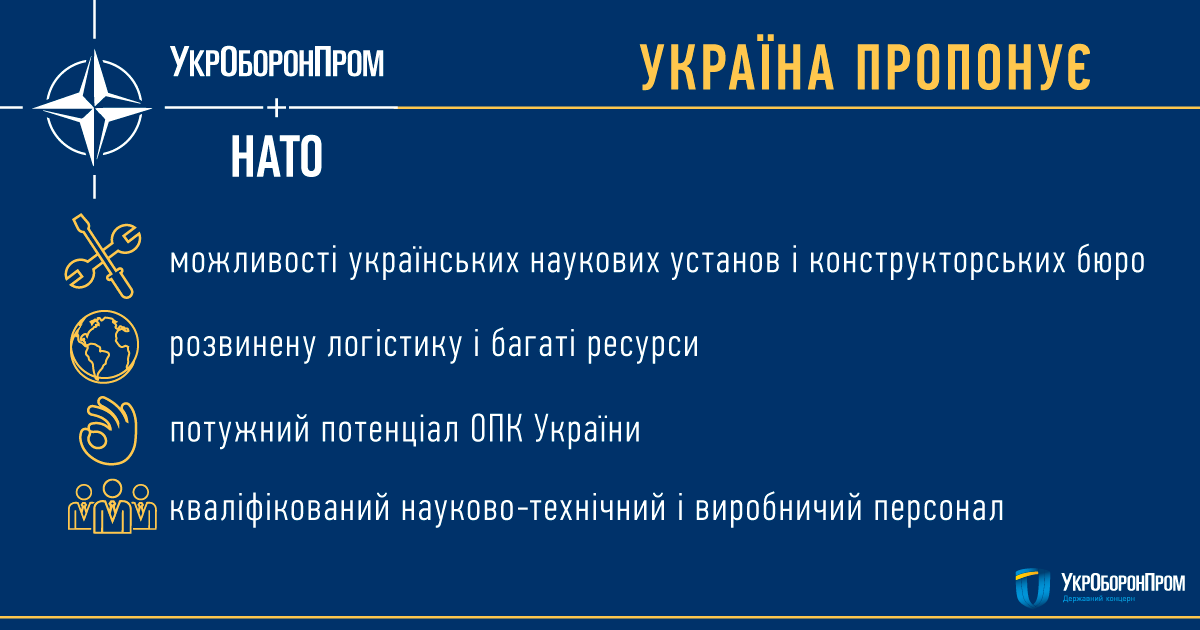 перспективну науково-технічну базу
досить високий рівень розвитку промисловості
велику кількість висококваліфікованої професійної робочої сили
багаті надра корисних копалин, різноманітні запаси ресурсів
у минулому потужний військово-промисловий комплекс, який при належному фінансуванні підлягає відновленню
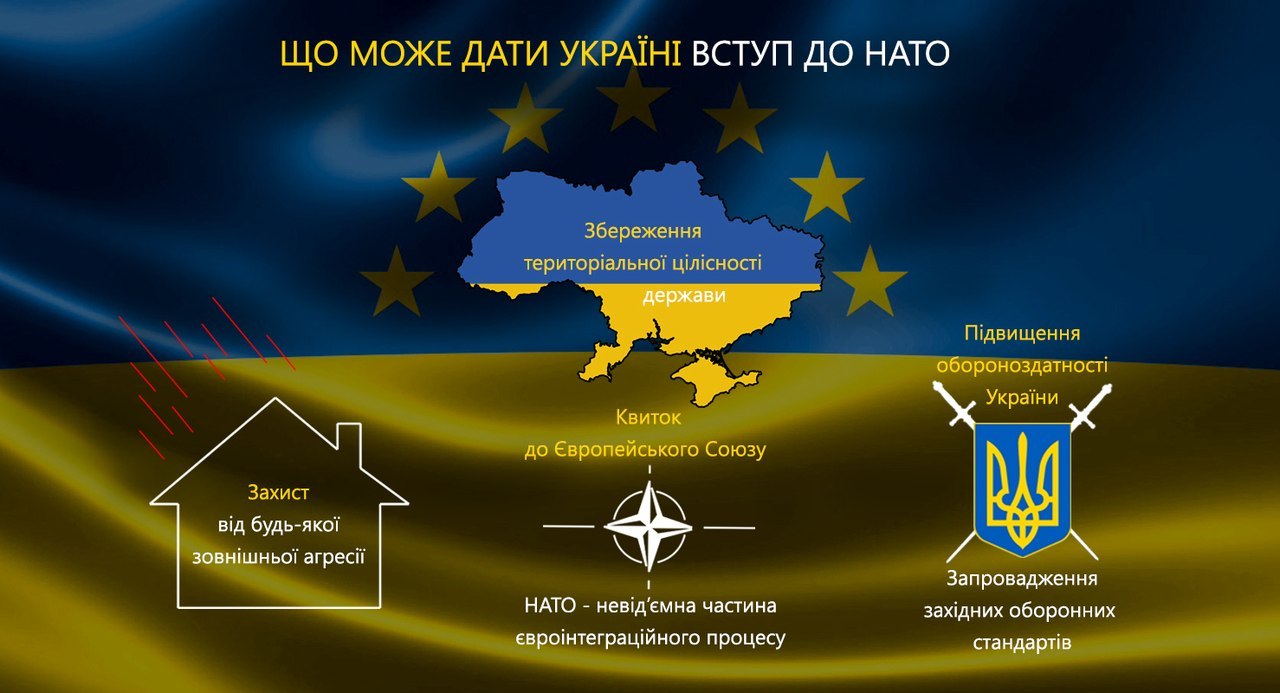 Плюси інтеграційного процесу для україни
забезпечення міжнародної безпеки, макроекономічної стабільності
надходження нових інвестицій, захист прав і свобод людини
високі стандарти життя населення
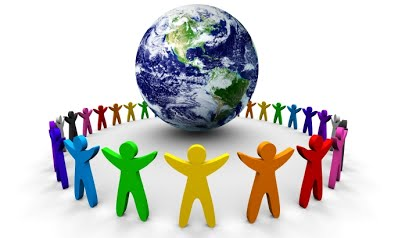 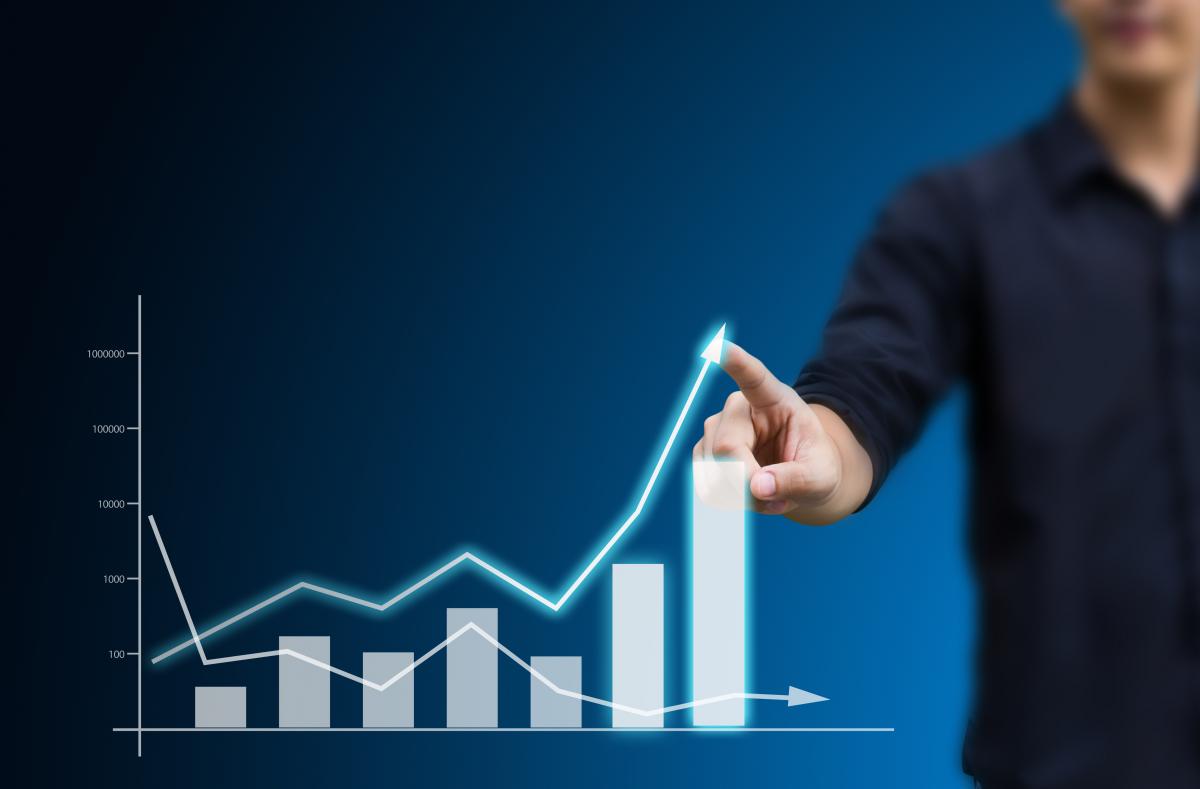 Слабкі сторони української економіки:
ускладнену податкову систему для іноземних інвесторів, 
слабку координованість співпраці на міжнародному ринку, 
низький рейтинг авторитету та безпеки нашої держави для кредиторів та інвесторів,
невідповідність окремих законів Конституції України до прийнятих міжнародних актів.
недовершеність управління зовнішньоекономічною діяльністю, особливо експортом,
недостатню якість продукції та її ненадійність, 
низьку конкурентоспроможність продукції, 
слабку в деяких аспектах науково-технічну базу,
несприятливі умови ведення бізнесу,
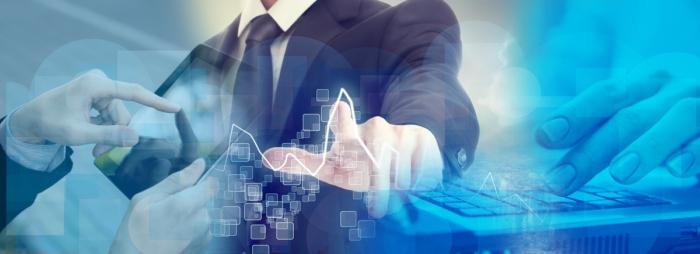 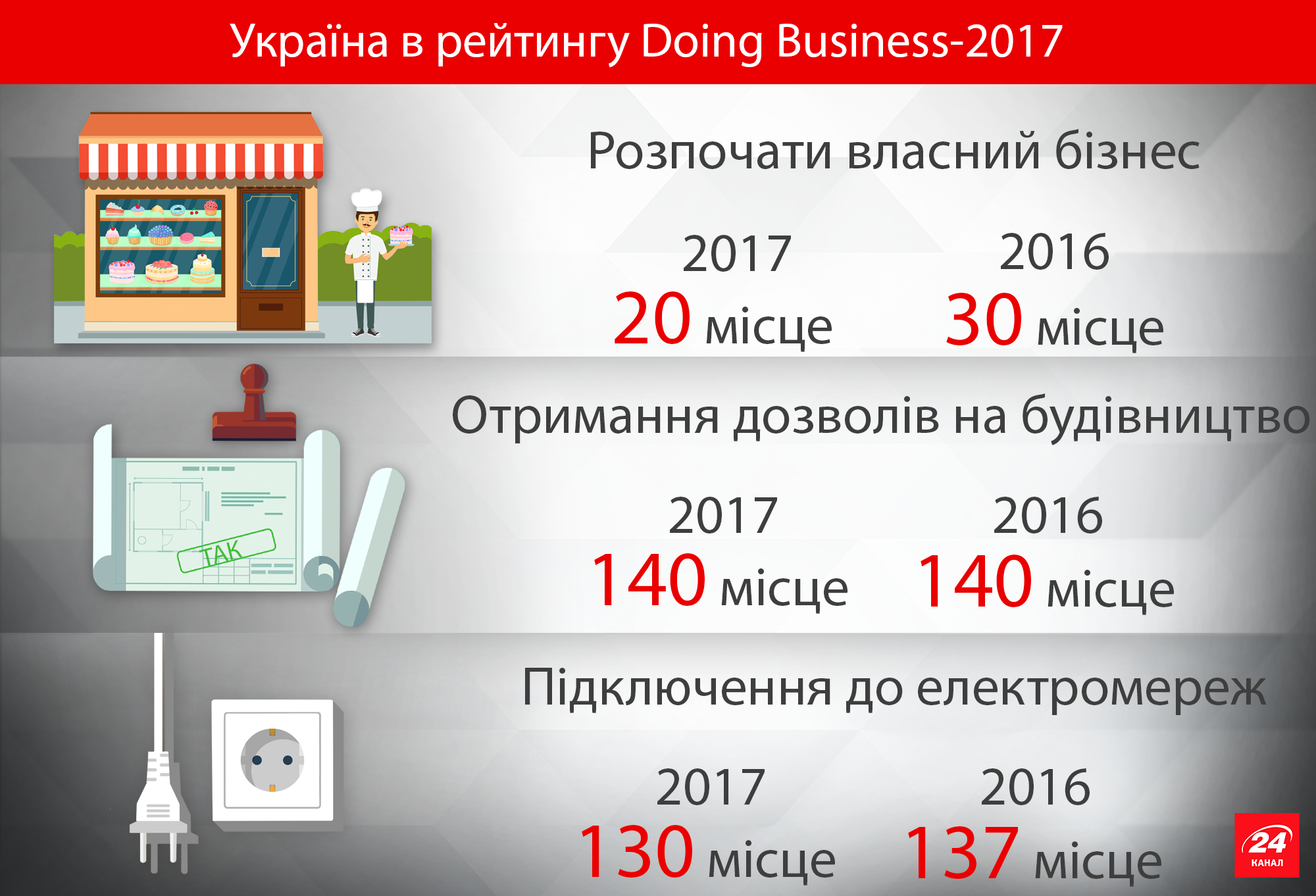 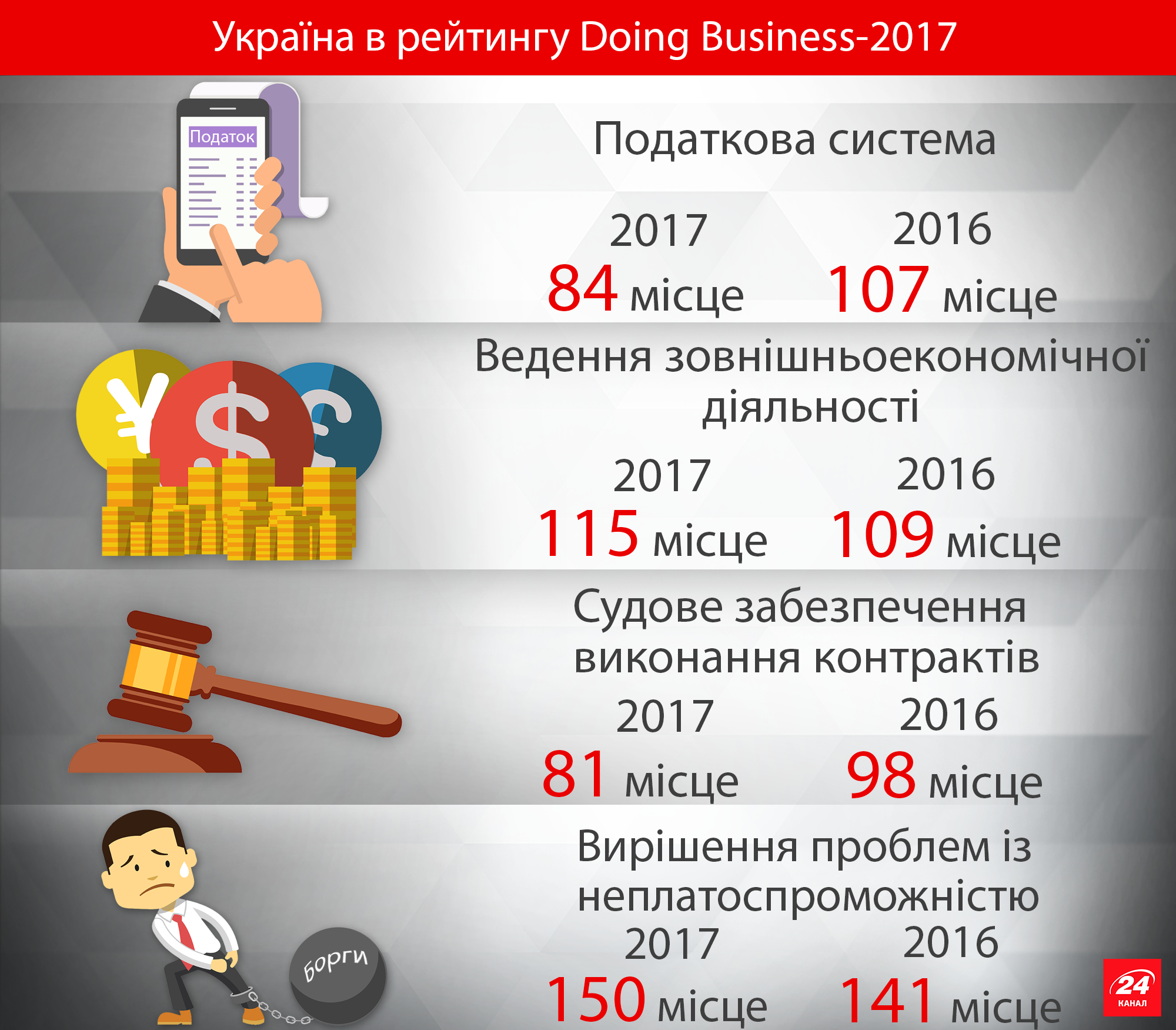 Мінуси інтеграції для україни
Основний недоліків інтеграції у міжнародний простір для України - загострення політичних та економічних відносин з країнами СНД
Банкрутство частини українських виробників
Зростання безробіття, відтік працездатного населення
Значні витрати на реалізацію вимог угоди
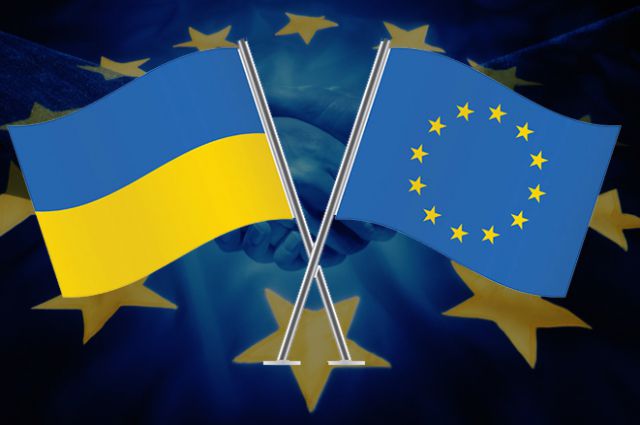 Потенційні можливості для україни
Загрози та ризики інтеграційного процесу для україни
Висновки:
Цілі України та міжнародних структур повинні знаходитися в одній площині та взаємодоповнювати один одного. 
Оскільки процес інтеграції має як переваги, так і ризики, Україні слід акцентувати увагу на використанні саме позитивних моментів інтегрування з одночасним виробленням стратегії й тактики поведінки щодо уникнення вище зазначених загроз і недоліків.
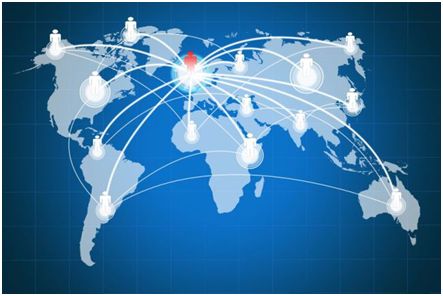 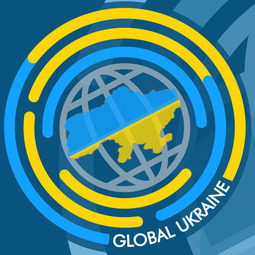 З огляду на це варто вказати, що бажання України залучитися до інтеграції є логічним наслідком її прагнення до цивілізованої правової держави та розбудови демократичного розвиненого суспільства.
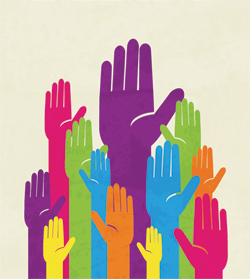 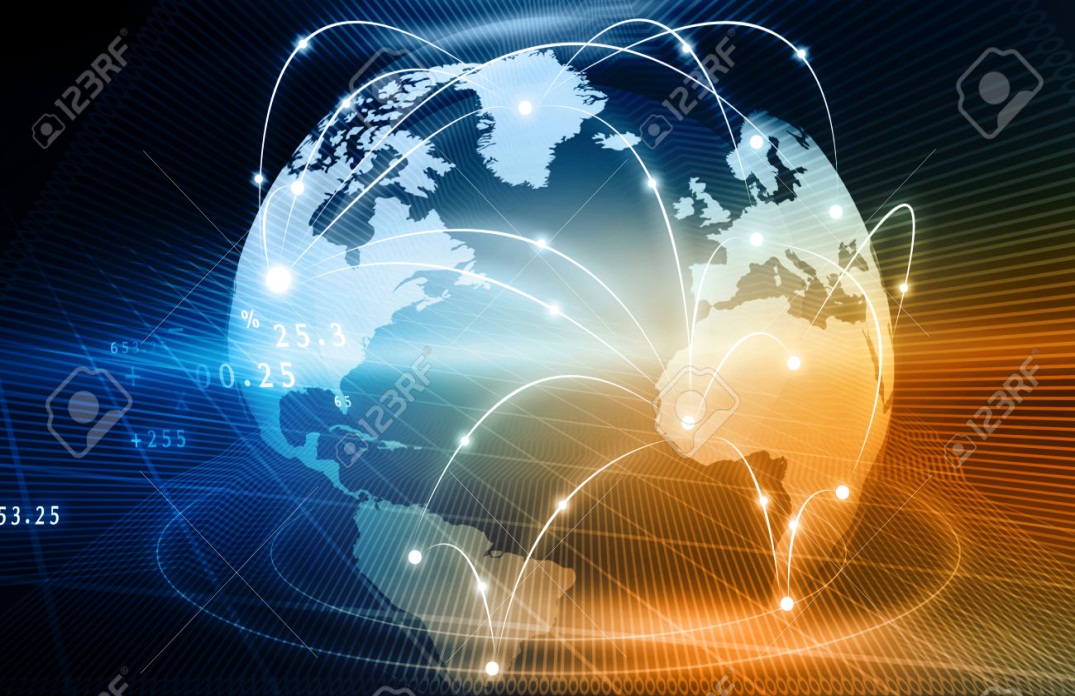 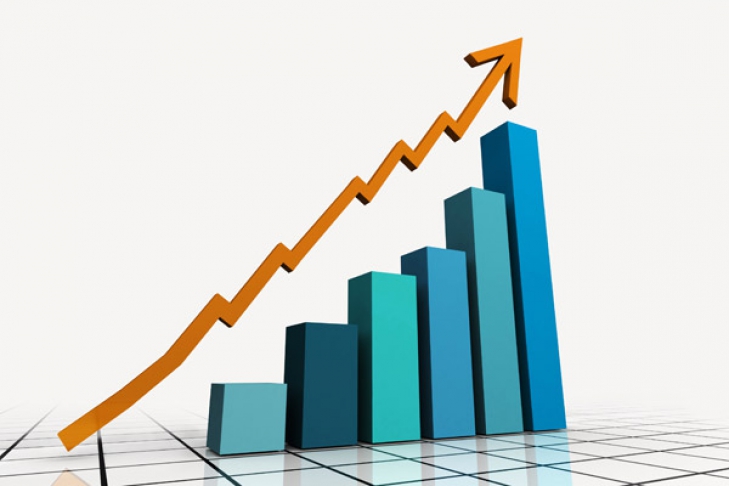 ДЯКУЮ ЗА УВАГУ!